Virginia Board of Education2018 General Assembly Implementation of Legislation Related to Teacher Education and Licensure
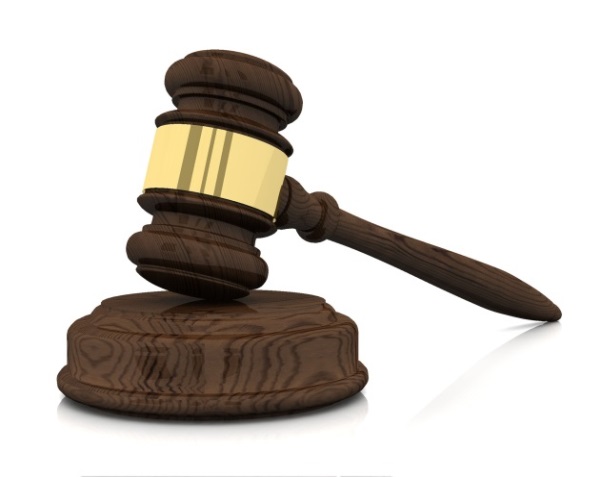 June 27, 2018
[Speaker Notes: Title Page:  
Virginia Board of Education
2018 General Assembly
Implementation of Legislation Related to Teacher Education and Licensure

June 27, 2018]
2018 GENERAL ASSEMBLY LEGISLATION
Teacher Education and Licensure
Regulatory Revisions
Exempt Action
Standard Process
No Action Required by the Board of Education (informational items)
1
[Speaker Notes: Teacher Education and Licensure
Regulatory Revisions
Exempt Action
Standard Process
No Action Required (informational items)]
PROCESS TO REVISE REGULATIONS – Exempt Actions
Exempt Actions: Agency must implement regulatory action (no discretion is involved); the regulatory action involves minor changes, does not differ materially from federal law/regulations, relates to internal workings of the agency, or is otherwise listed as exempt.
2
[Speaker Notes: Exempt Actions
If your action is exempt pursuant to § 2.2-4002 or § 2.2-4006 of the Code of Virginia, it is usually appropriate to file an exempt regulatory action. These types of regulatory actions include: 
Regulations that establish or prescribe agency organization, internal practice, or procedures, including delegations of authority.
Regulations that consist only of changes in style or form or corrections of technical errors.
Minor changes to regulations published in the Virginia Administrative Code under the Virginia Register Act.
Regulations that are: (1) necessary to conform to changes in Virginia statutory law or the appropriation act where no agency discretion is involved, (2) required by order of any state or federal court of competent jurisdiction where no agency discretion is involved; OR (3) necessary to meet the requirements of federal law or regulations, provided such regulations do not differ materially from those required by federal law or regulation, and the Registrar has so determined in writing. 

Source:  Link:  http://www.townhall.virginia.gov/UM/actiontypes.cfm#standard]
PROCESS TO REVISE REGULATIONS – Standard Process
The Standard Three Stage Process: This action is appropriate when 
it does not qualify as an exempt  action,
the agency has no authority to  promulgate an emergency regulation, and 
some element of the action may be controversial.
3
[Speaker Notes: Standard Three Stage Process
1. Notice of Intended Regulatory Action (NOIRA): The public receives notification that a regulatory change is being considered, along with a description of the changes being considered. Once this stage is published in The Virginia Register of Regulations and appears on the Town Hall, there is at least a 30-day period during which the agency receives comments from the public. The agency reviews these comments as it develops the proposed regulation. 
2. Proposed: The public is provided with the full text of the regulation, a statement explaining the substance of the regulatory action, and an Economic Impact Analysis (EIA) prepared by the Department of Planning and Budget. Once the proposed stage is published in The Virginia Register of Regulations and appears on the Town Hall, there is at least a 60-day public comment period. Based on the comments received, the agency may modify the proposed text of the regulation. The agency also provides a summary of comments that have been received during the NOIRA period, and the agency's response. 
3. Final: The public is provided with the full text of the regulation, this time with an explanation of any changes made to the text of the regulation since the proposed stage. Once the final stage is published in The Virginia Register of Regulations and appears on the Town Hall, there is a 30-day final adoption period. 

Source:  Link:  http://www.townhall.virginia.gov/UM/actiontypes.cfm#standard]
2018 General Assembly Legislation
REGULATORY REVISIONS
Exempt Actions
4
[Speaker Notes: Regulatory Revisions 
Exempt Actions]
Exempt
Actions
PROCESS TO REVISE REGULATIONS
5
[Speaker Notes: Exempt Actions to Licensure Regulations for School Personnel]
Exempt
Actions
PROCESS TO REVISE REGULATIONS
*Revisions to be made to the Regulations Governing the Review and Approval of Education Programs in Virginia.  All other requirements must be incorporated into the Licensure Regulations for School Personnel.
6
[Speaker Notes: Exempt Actions to Licensure Regulations for School Personnel and Regulations Governing the Review and Approval of Education Programs in Virginia.]
HB 80 Teacher licensure by reciprocity; third-party verification of application documents.
Exempt Action
7
[Speaker Notes: HB 80 Teacher licensure by reciprocity; third-party verification of application documents. 
(link:  http://lis.virginia.gov/cgi-bin/legp604.exe?181+sum+HB80)

§ 22.1-298.1. Regulations governing licensure.
…J. The Board, in its regulations providing for licensure by reciprocity established pursuant to subsection I, shall permit applicants to submit third-party employment verification forms.]
HB 1125 and SB 349 Teachers; several changes to licensure process.
Exempt Action
1. Every person seeking initial licensure or renewal of a license demonstrate proficiency in the use of educational technology for instruction;

3. Every person seeking initial licensure or renewal of a license shall receive professional development in instructional methods tailored to promote student academic progress and effective preparation for the Standards of Learning end-of-course and end-of-grade assessments;
ELIMINATED LICENSURE REQUIREMENTS
8
[Speaker Notes: HB 1125 and SB 349 Teachers; several changes to licensure process. 
(link:  http://lis.virginia.gov/cgi-bin/legp604.exe?181+sum+HB1125)

§ 22.1-298.1. Regulations governing licensure.
…D. In addition, such regulations shall include requirements that:
1. Every person seeking initial licensure or renewal of a license demonstrate proficiency in the use of educational technology for instruction;
3. Every person seeking initial licensure or renewal of a license shall receive professional development in instructional methods tailored to promote student academic progress and effective preparation for the Standards of Learning end-of-course and end-of-grade assessments;]
HB 1125 and SB 349 Teachers; several changes to licensure process.
Exempt Action
Requirements may be completed during the first year of a Provisional License
Child Abuse Recognition
Emergency First Aid, CPR, and Use of AEDs
Dyslexia Awareness Training
9
[Speaker Notes: HB 1125 and SB 349 Teachers; several changes to licensure process.
(link:  http://lis.virginia.gov/cgi-bin/legp604.exe?181+sum+HB1125)

§ 22.1-298.1. Regulations governing licensure.
…E. No teacher who seeks a provisional license shall be required to meet any requirement set forth in subdivision D 1, 3, or 6* as a condition of such licensure, but each such teacher shall complete each such requirement during the first year of provisional licensure.

*   Child Abuse Recognition/Emergency First Aid, CPR, and Use of AEDs/Dyslexia Awareness Training]
HB 1125 and SB 349 Teachers; several changes to licensure process.
Exempt Action
License Reciprocity:
   Accept a valid out-of-state license, with full credentials and without deficiencies, that is in force at the time the application for a Virginia license.
10
[Speaker Notes: HB 1125 and SB 349 Teachers; several changes to licensure process.
(link:  http://lis.virginia.gov/cgi-bin/legp604.exe?181+sum+HB1125)

§ 22.1-298.1. Regulations governing licensure.
…2. For individuals who have obtained a valid out-of-state license, with full credentials and without deficiencies, that is in force at the time the application for a Virginia license is received by the Department of Education. The Each such individual must shall establish a file in the Department of Education by submitting a complete application packet, which shall include official student transcripts. An assessment of basic skills as provided in § 22.1-298.2 and No service requirements shall not be imposed for these licensed individuals. Other or licensing assessments, as prescribed by the Board of Education, shall be required, but for any such individual shall be exempt from any professional teacher's assessment requirements, subject to the approval of the division superintendent or the school board in the school division in which such individual is employed; and]
HB 2 and SB 103 Teacher licensure; reciprocity, spouses of Armed Forces members.
Exempt Action
License Reciprocity:
   Accept a valid out-of-state license, with full credentials and without deficiencies, that is in force at the time the application for a Virginia license.
11
[Speaker Notes: HB 2 and SB 103 Teacher licensure; reciprocity, spouses of Armed Forces members. § 22.1-298.1. Regulations governing licensure.
(link: http://lis.virginia.gov/cgi-bin/legp604.exe?181+sum+HB2)
 
§ 22.1-298.1. Regulations governing licensure.
…2. For any spouse of an active duty member of the Armed Forces of the United States or the Commonwealth who has obtained a valid out-of-state license, with full credentials and without deficiencies, that is in force at the time the application for a Virginia license is received by the Department of Education. Each such individual shall establish a file in the Department of Education by submitting a complete application packet, which shall include official student transcripts. No service requirements or licensing assessments shall be required for any such individual; and…]
HB 1125 and SB 349 Teachers; several changes to licensure process.
Exempt Action
12
[Speaker Notes: HB 1125 and SB 349 Teachers; several changes to licensure process.
(link:  http://lis.virginia.gov/cgi-bin/legp604.exe?181+sum+HB1125)

§ 22.1-299. License required of teachers; provisional licenses; exceptions.
…2. The Board shall extend for at least one additional year, but for no more than two additional years, the three-year provisional license of a teacher upon receiving from the division superintendent (i) a recommendation for such extension and (ii) satisfactory performance evaluations for such teacher for each year of the original three-year provisional license.]
HB 1125 and SB 349 Teachers; several changes to licensure process.
Exempt Action
13
[Speaker Notes: HB 1125 and SB 349 Teachers; several changes to licensure process.
(link:  http://lis.virginia.gov/cgi-bin/legp604.exe?181+sum+HB1125)

§ 22.1-299.6. Career and technical education; three-year licenses.
A. Notwithstanding any provision of law to the contrary, the Board shall provide for the issuance of three-year licenses to qualified individuals to teach, either full time or part time, high school career and technical education courses in specific subject areas for no more than 50 percent of the instructional day or year, on average.
B. The Board shall issue a three-year license to teach high school career and technical education courses in a specific subject area to an individual who:
1. Submits an application to the Board, in the form prescribed by the Board, that includes a recommendation for such a license from the local school board;
2. Meets certain basic conditions for licensure as prescribed by the Board;
3. Meets one of the following requirements: (i) holds, at a minimum, a baccalaureate degree from a regionally accredited institution of higher education and has completed coursework in the career and technical education subject area in which the individual seeks to teach, (ii) holds the required professional license in the specific career and technical education subject area in which the individual seeks to teach, where applicable, or (iii) holds an industry certification credential, as that term is defined in § 22.1-298.1, in the specific career and technical education subject area in which the individual seeks to teach;
4. Has at least four years of full-time work experience or its equivalent in the specific career and technical education subject area in which the individual seeks to teach; and
5. Has If appropriate, has obtained qualifying scores on the communication and literacy professional teacher's assessment prescribed by the Board.
C. The employing school board shall assign a mentor to supervise an individual issued a three-year license pursuant to this section during his first year two years of teaching.
D. Except as otherwise provided in subsection E, any individual issued a three-year license pursuant to this section may be granted subsequent three-year extensions of such license by the Board upon recommendation of the local school board.]
HB 1125 and SB 349 Teachers; several changes to licensure process.
14
[Speaker Notes: HB 1125 and SB 349 Teachers; several changes to licensure process.
(link:  http://lis.virginia.gov/cgi-bin/legp604.exe?181+sum+HB1125)

§ 22.1-299.6. Career and technical education; three-year licenses. (continued)
E. Any individual issued a three-year license pursuant to this section who completes (i) nine semester hours of specialized professional studies credit from a regionally accredited institution of higher education or (ii) an alternative course of professional studies proposed by the local school board and approved by the Department of Education shall be granted a three-year extension of such license by the Board and may be granted subsequent three-year extensions of such license by the Board upon recommendation of the local school board. Any such specialized professional studies credit or alternative course of professional studies may be completed through distance learning programs and shall include human growth and development; curriculum, instructional, and technology procedures; and classroom and behavior management.
F. No three-year license issued by the Board pursuant to this section shall be deemed a provisional license or a renewable license, as those terms are defined in § 22.1-298.1.
G. Individuals issued a three-year license pursuant to this section shall not be eligible for continuing contract status while teaching under such license and shall be subject to the probationary terms of employment specified in § 22.1-303.
H. The provisions of this article and of Board regulations governing the denial, suspension, cancellation, revocation, and reinstatement of licensure shall apply to three-year licenses issued pursuant to this section.
I. The Board shall report at least triennially to the Chairmen of the House Committee on Education and the Senate Committee on Education and Health on the issuance of three-year licenses pursuant to this section by high school, local school division, and career and technical education subject area.
2. That the Board of Education shall amend its regulations for the establishment of requirements for teacher licensure renewal set forth in 8VAC20-22-110 to require teachers to complete no more than 360 professional development points within the 10-year license renewal period established by this act.
3. That the Department of Education and the Board of Education shall report to the Chairmen of the House Committees on Appropriations and Education and the Senate Committees on Finance and Education and Health on the effects of the provisions of this act by July 1, 2019.]
HB 1125 and SB 349 Teachers; several changes to licensure process.
Exempt Action
15
[Speaker Notes: HB 1125 and SB 349 Teachers; several changes to licensure process.
(link:  http://lis.virginia.gov/cgi-bin/legp604.exe?181+sum+HB1125)

…2. That the Board of Education shall amend its regulations for the establishment of requirements for teacher licensure renewal set forth in 8VAC20-22-110 to require teachers to complete no more than 360 professional development points within the 10-year license renewal period established by this act.
3. That the Department of Education and the Board of Education shall report to the Chairmen of the House Committees on Appropriations and Education and the Senate Committees on Finance and Education and Health on the effects of the provisions of this act by July 1, 2019.

§ 22.1-298.1. Regulations governing licensure.
A. As used in this section:
…"Renewable license" means a license issued by the Board of Education for five 10 years to an individual who meets the requirements specified in the Board of Education's regulations.]
HB 1265 and SB 368 Education preparation programs; reading specialists, dyslexia.
Exempt Action
[Speaker Notes: HB 1265 and SB 368 Education preparation programs; reading specialists, dyslexia. 

§ 23.1-902.1. Education preparation programs; reading specialists; dyslexia.
     Each education preparation program offered by a public institution of higher education or private institution of higher education that leads to a degree, concentration, or certificate for reading specialists shall include a program of coursework and other training in the identification of and the appropriate interventions, accommodations, and teaching techniques for students with dyslexia or a related disorder. Such program shall (i) include coursework in the constructs and pedagogy underlying remediation of reading, spelling, and writing and (ii) require reading specialists to demonstrate mastery of an evidence-based, structured literacy instructional approach that includes explicit, systematic, sequential, and cumulative instruction.]
HB 1125 and SB 349 Teachers; several changes to licensure process. SB 76 Teacher licensure; approval of teacher education programs.
Exempt Action
"Education preparation program" includes four-year bachelor's degree programs in teacher education.
17
[Speaker Notes: HB 1125 and SB 349 Teachers; several changes to licensure process. SB 76 Teacher licensure; approval of teacher education programs.
(link:  http://lis.virginia.gov/cgi-bin/legp604.exe?181+sum+HB1125)

§ 22.1-298.2. Regulations governing education preparation programs.
A. As used in this section:
"Assessment of basic skills" means an assessment prescribed by the Board of Education that an individual must take prior to admission into an approved education preparation program, as prescribed by the Board of Education in its regulations.
"Education preparation program" includes four-year bachelor's degree programs in teacher education.]
2018 General Assembly Legislation
REGULATORY ACTION
Standard Process
18
[Speaker Notes: Regulatory Action
Standard Process]
Standard Process
PROCESS TO REVISE REGULATIONS
Convene Stakeholder Group
Board of Education
ABTEL
NOIRA
Final Stage
Executive Branch Review
Proposed Stage
Executive Branch Review
Board of Education
19
[Speaker Notes: Standard Process]
HB 215 Teacher licensure; regulations governing licensure.
Standard Process
20
[Speaker Notes: HB 215 Teacher licensure; regulations governing licensure. 
Link: http://lis.virginia.gov/cgi-bin/legp604.exe?181+sum+HB215
 
§ 22.1-298.1. Regulations governing licensure.
…G. The Board shall establish criteria in its regulations to effectuate the substitution of experiential learning for coursework for those persons seeking initial licensure through an alternate route as defined in Board regulations. Such alternate routes shall include eligibility for any individual to receive, notwithstanding any provision of law to the contrary, a renewable one-year license to teach in public high schools in the Commonwealth if he has:
1. Received a graduate degree from a regionally accredited institution of higher education;
2. Completed at least 30 credit hours of teaching experience as an instructor at a regionally accredited institution of higher education;
3. Received qualifying scores on the professional teacher's assessments prescribed by the Board, including the communication and literacy assessment and the content-area assessment for the endorsement sought; and
4. Met the requirements set forth in subdivisions D 2 and 5.  (Child Abuse Recognition and Intervention Training and Emergency First Aid, CPR, and Use of AEDs.)]
HB 1125 and SB 349 Teachers; several changes to licensure process.
Standard Process
Convene Stakeholder Group
21
[Speaker Notes: HB 1125 and SB 349 Teachers; several changes to licensure process.
(link:  http://lis.virginia.gov/cgi-bin/legp604.exe?181+sum+HB1125)

§ 22.1-298.1. Regulations governing licensure.
…K. The Board shall include in its regulations an alternate route to licensure for elementary education preK-6 and an alternate route to licensure for special education general curriculum K-12. Each such alternate route to licensure shall require individuals to (i) meet the qualifying scores on the content area assessment prescribed by the Board for the endorsements sought and (ii) complete an alternative certification program that provides training in the pedagogy and methodology of the respective content or special education areas prescribed by the Board. The curriculum of any such alternative certification program shall be approved by the Board. Nothing in this subsection shall preclude the Board from establishing other alternate routes to licensure.]
HB 1156 Teacher licensure; endorsement in dual language instruction pre-kindergarten through grade six.
Standard Process
22
[Speaker Notes: HB 1156 Teacher licensure; endorsement in dual language instruction pre-kindergarten through grade six. 

§ 22.1-298.5. Regulations governing licensure; endorsement in dual language instruction pre-kindergarten through grade six.
A. As used in this section, "dual language instruction" means instruction that is delivered in English and in a second language.
B. In its regulations governing licensure established pursuant to § 22.1-298.1, the Board shall provide for licensure of teachers with an endorsement in dual language instruction pre-kindergarten through grade six. In establishing the requirements for such endorsement, the Board shall require, at minimum, coursework in dual language education; bilingual literacy development; methods of second language acquisition; theories of second language acquisition; instructional strategies for classroom management for the elementary classroom; and content-based curriculum, instruction, and assessment.
C. Each teacher with an endorsement in dual language instruction pre-kindergarten through grade six is exempt from the Virginia Communication and Literacy Assessment requirement but is subject to the subject matter-specific professional teacher's assessment requirements.
D. No teacher with an endorsement in dual language instruction pre-kindergarten through grade six is required to obtain an additional endorsement in early/primary education pre-kindergarten through grade three or elementary education pre-kindergarten through grade six in order to teach in pre-kindergarten through grade six.]
2018 General Assembly Legislation
NO ACTION REQUIRED BY THE BOARD OF EDUCATION
23
[Speaker Notes: No Action Required by the Board of Education]
NO REGULATORY ACTION NEEDED BY THE BOARD OF EDUCATION
No BOE Action
24
[Speaker Notes: Licensure Waiver – Department of Education Process]
HB 1125 and SB 349 Teachers; several changes to licensure process.
No BOE Action
25
[Speaker Notes: HB 1125 and SB 349 Teachers; several changes to licensure process
(link:  http://lis.virginia.gov/cgi-bin/legp604.exe?181+sum+HB1125)

§ 22.1-299.5. Waiver of teacher licensure requirements; trade and industrial education programs.
A. Notwithstanding any provision of law to the contrary, any division superintendent may apply to the Department of Education for an annual a biennial waiver of the teacher licensure requirements for any individual whom the local school board hires or seeks to hire to teach in a trade and industrial education program who has obtained or is working toward an industry credential relating to the program area and who has at least 4,000 hours of recent and relevant employment experience, as defined by the Board pursuant to regulation.
B. The Department of Education shall establish a procedure or submitting, receiving, and acting upon such annual biennial waiver applications.]
NO REGULATORY ACTION NEEDED BY THE BOARD OF EDUCATION
No BOE Action
26
[Speaker Notes: Notification Requirements of  Social Services]
HB 150 and SB 184 Child abuse and neglect; founded reports regarding former school employees.
No BOE Action
27
[Speaker Notes: HB 150 and SB 184 Child abuse and neglect; founded reports regarding former school employees. 
(link:  http://lis.virginia.gov/cgi-bin/legp604.exe?181+sum+HB150)

§ 63.2-1505. Investigations by local departments.
7. If a report of child abuse and neglect is founded, and the subject of the report is or was at the time of the investigation or the conduct that led to the report a full-time, part-time, permanent, or temporary employee of a school division located within the Commonwealth, notify the relevant school board of the founded complaint without delay.]
HB 389 and SB 183 Child abuse and neglect; notice of founded reports to Superintendent of Public Instruction.
No BOE Action
28
[Speaker Notes: HB 389 and SB 183 Child abuse and neglect; notice of founded reports to Superintendent of Public Instruction. 
http://lis.virginia.gov/cgi-bin/legp604.exe?181+sum+HB389

§ 63.2-1503. Local departments to establish child-protective services; duties.
…P. The local department shall (i) notify the Superintendent of Public Instruction without delay when an individual holding a license issued by the Board of Education is the subject of a founded complaint of child abuse or neglect and shall transmit identifying information regarding such individual if the local department knows the person holds a license issued by the Board of Education and after all rights to any appeal provided by § 63.2-1526 have been exhausted (ii) notify the Superintendent of Public Instruction without delay if the founded complaint of child abuse or neglect is dismissed following an appeal pursuant to § 63.2-1526. Nothing in this subsection shall be construed to affect the rights of any individual holding a license issued by the Board of Education to any hearings or appeals otherwise provided by law. Any information exchanged for the purpose of this subsection shall not be considered a violation of § 63.2-102, 63.2-104, or 63.2-105.]
NO REGULATORY ACTION NEEDED BY THE BOARD OF EDUCATION
No BOE Action
29
[Speaker Notes: Professional and Occupational Regulation]
HB 1114 Professional and occupational regulation; authority to suspend or revoke licenses, certificates.
No BOE Action
30
[Speaker Notes: HB 1114 Professional and occupational regulation; authority to suspend or revoke licenses, certificates. 
(link: http://lis.virginia.gov/cgi-bin/legp604.exe?181+sum+HB1114)
 
1. That the Code of Virginia is amended by adding in Article 1 of Chapter 15 of Title 22.1 a section numbered 22.1-292.3 and by adding a section numbered 54.1-104.1 as follows:
§ 22.1-292.3. License may not be suspended solely on the basis of default or delinquency in payment of federal-guaranteed or state-guaranteed education loan or scholarship.
§ 54.1-104.1. License, certificate, registration, permit, or authority may not be suspended or revoked solely on the basis of default or delinquency in payment of federal-guaranteed or state-guaranteed education loan or scholarship.]
NO REGULATORY ACTION NEEDED BY THE BOARD OF EDUCATION
No BOE Action
31
[Speaker Notes: Professional and Occupational Regulation]
HB 1000 and SB 343 School boards; employment of certain individuals under certain conditions.
No BOE Action
32
32
[Speaker Notes: HB 1000 and SB 343 School boards; employment of certain individuals under certain conditions.
 
Be it enacted by the General Assembly of Virginia
1. § 1. Notwithstanding the provisions of subsection A of § 22.1-296.1 of the Code of Virginia and consistent with the discretion granted to a school board pursuant to § 22.1-307 of the Code of Virginia to retain an employee who is convicted of an offense subsequent to the employee's hiring, a school board may employ an individual who, at the time of the individual's hiring, has been convicted of a felony, provided that such individual (i) was employed in good standing by a school board on or before December 17, 2015; (ii) has been granted a simple pardon for such offense by the Governor or other appropriate authority; and (iii) has had his civil rights restored by the Governor or other appropriate authority. However, a school board may employ, until July 1, 2020, such an individual who does not satisfy the conditions set forth in clauses (ii) and (iii), provided that such individual has been continuously employed by the school board from December 17, 2015, through July 1, 2018.]
Questions:Patty S. PittsAssistant SuperintendentTeacher Education and LicensureDepartment of EducationPatty.Pitts@doe.virginia.gov(804) 371-2522
33
[Speaker Notes: Questions:Patty S. PittsAssistant SuperintendentTeacher Education and LicensureDepartment of Education(804) 371-2522]